Logic Analyzer
“Because I had to”
Ivan Wong
My own logic analyzer:
Saleae
17 protocol analyzers (I2C, SPI, Async Serial) etc
24 MHz, 8 channels, 10B sampleas max.
Voltages from -0.5V to 5.25V and CMS thresholds for 0.8V for low and 2.0V for high.
75mA sampling power requirement
Aluminium Enclosure
Software: Saleae Logic
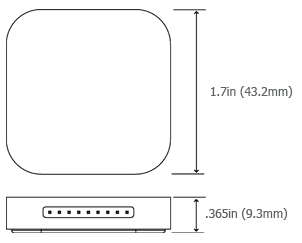 Now… lets go to this link.
http://www.ebay.com/itm/CY7C68013A-56-EZ-USB-FX2LP-USB-2-0-Develope-Board-Module-Logic-Analyzer-EEPROM-/400330480196?pt=LH_DefaultDomain_0&hash=item5d358e5a44

Some others have changed to faster EEPROM for better performance
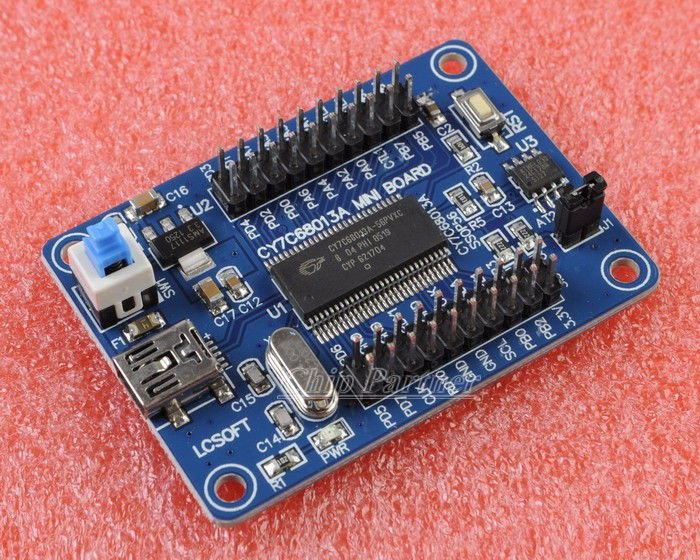 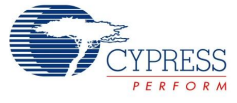 http://sunbizhosting.co.uk/~spiral/blog/?p=117
CPUs
For the mobile platform
Ivan Wong
ARM
Reduced Instruction Set Computing (RISC) architecture.
Low power
Most are 32-bit processors (address space and arithmetic)
License chip designs and ARM instruction set to SoC builders
Example of ARM Assembly
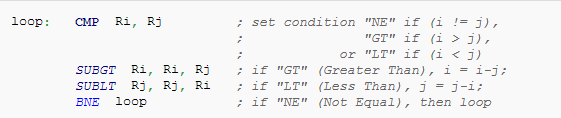 while(i!=j){
	if(i>j)
		i-=j;
	else
		j-=i;
}
ARM Cortex-M
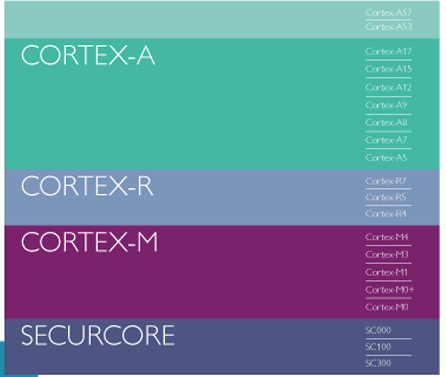 Intended for Microcontroller use
Thumb instruction set
16 bit instruction that is a shorthand for 32 bit instruction
Different set of registers as normal ARM mode.
Reduce memory requirements
Low power with pre-loaded apps
Application
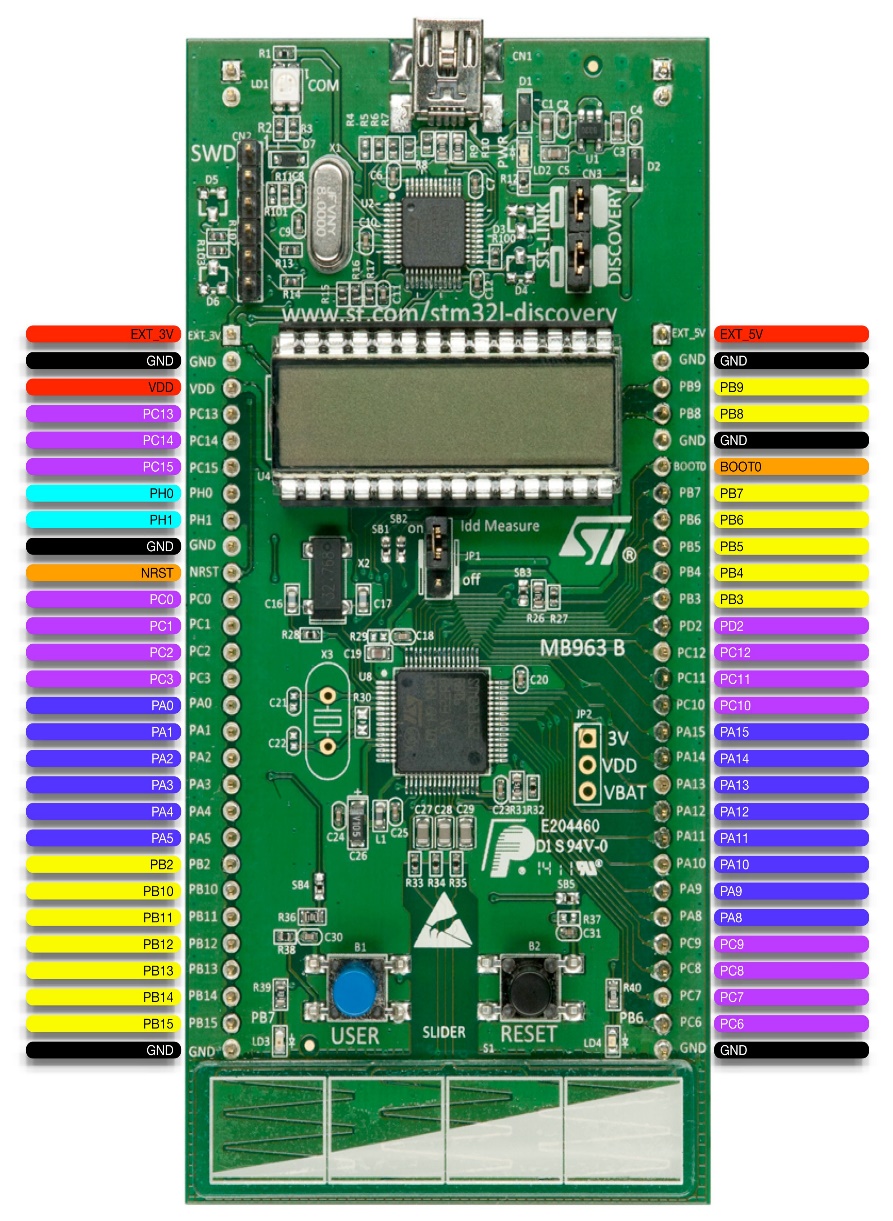 STM32L-Discovery
128KB flash
LCD
4 LEDs
2 Pushbuttons
Touch sensor
http://rusticengineering.files.wordpress.com/2012/01/stm32l-discovery-pinnout_web.jpg
ARM Cortex A Series
Ability to execute complex instructions and operating systems
Integrates a memory management Unit (MMU)
Big.LITTLE technology
Pairing: Cortex-A7 with Cortex A15
Most widely used mobile architecture.
Application of ARM A-Series
Nvidia Tegra 3: Quad Core ARM Cortex A9-CPU with 5th A9 LP Core.
ARMv7 (32bit) Instruction set
40nm LPG semiconductor technology (TSMC)
CPU Cache: L1: 32KB Instruction, 32KB Data, L2: 1MB
Up to 2Ghz

Used in Tesla Model S
Altera FPGA + Processor for SoC
Apple A7
ARM Cortex A53/A57
AMD Announce Opteron A1100 for servers
4 or 8 Cortex A-57 cores
Compare to x86 architecture server parts:
Comparison to x86
RISC vs CISC wars in 190s when Processor Design complexity was primary constraint  Power consumption
Source: [1] http://research.cs.wisc.edu/vertical/papers/2013/isa-power-struggles-tr.pdf
Comparison to x86 (continued) [1]
Thanks :)
Questions?